Архітектура XIX століття в Україні
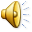 Виконала:
Учениця 10-Б класу
Київської гімназії № 287 
Єфіменко Злата
Класицизм
З кінця XVIII ст. в Україну прийшов класицизм, так званий «міський стиль», характерною рисою якого було значне зменшення церковного будівництва. Перевага стала надаватись палацам та громадським будівлям.




                             Одеська опера, 1809,
                              архт. Том де Томон
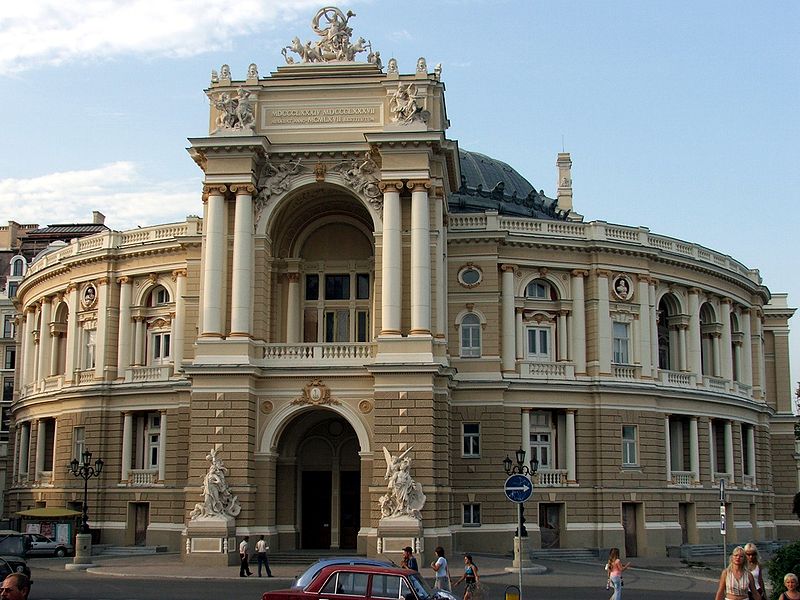 Початок XIX століття
В архітектурі XIX століття на зміну пишноті і розкутості українського бароко прийшов стриманий, академічний стиль класицизму. За будівництвом міст наглядали спеціальні комісії і комітети. Громадські споруди будувалися з урахуванням їх призначення — головною метою архітектора стало не створення зовнішньої привабливості, а внутрішній комфорт (високастеля, вентиляція, освітлення).
Середина XIX ст.
У середині XIX ст.  прекрасними зразками класицизму були величаві палати гетьмана Кирили Розумовського в Почепі, Яготині , Глухові й Батурині. Зате справжнім мистецьким витвором є палата в новій столиці України — Батурині, побудована в 1799 — 1803 рр., де вже помітні впливи стилю Людовіка XVI. Не менш цікава величезна садиба Завадовського в Ляличах (арх. Джакомо Кваренгі, 1794—95), де цілий комплекс будов створює колосальне півколо, а головний корпус має витончені форми т.зв. палладіанства— типу Вілла Ротонда поблизу Віценци в Італії.
Палац Розумовського у Батурині
Друга половина XIX століття
У другій половині XIX століття стильова єдність класицизму руйнується. Складна епоха утвердження капіталізму відбилася і в архітектурі: з'являються нові матеріали, нові замовники. Складається напрям, який отримав назву «еклектика» (змішування). У київських фасадах того часу можна побачити і готику, і ренесанс, і романський стиль, багато будівель в «цегельному стилі» (головна прикраса — нештукатурена цегельна кладка).
Будинок міської адміністрації Полтави



Обсерваторія, 1827 рік,  Миколаїв
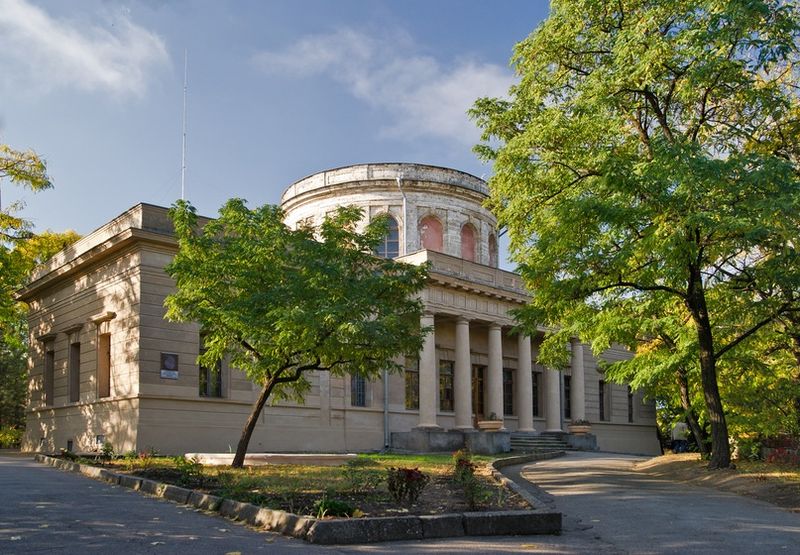 Володимирський собор.
Пошук все більшої різноманітності викликав інтерес і до візантійсько-російських традицій. Вони чітко простежуються у будові найбільшого у Києві кафедрального Володимирського собору, який споруджувався понад 20 років (1862—1886) за проектами І. Штрома, П. Спарро, О. Беретті. Участь у розписах собору В. Васнецова, М. Врубеля зробило собор видатним явищем у монументальному образотворчому мистецтві.
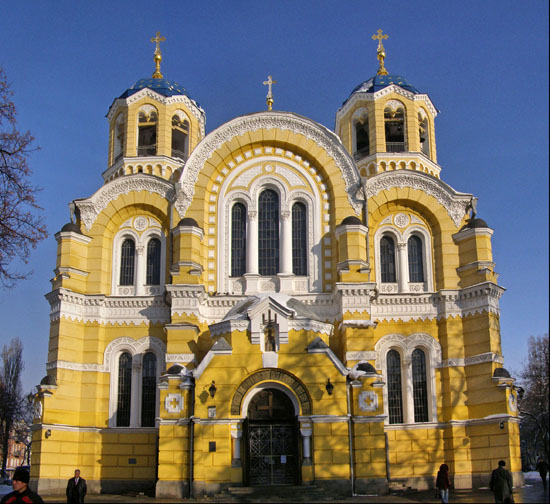 Полтавське земство
Першим проектом у власне українському стилі вважають прийнятий в 1903 році проект будівлі Полтавського земства архітектора В. Кричевського. Розписи цієї будівлі виконав художник Васильківський.
Вестибюль першого поверху
Майстерність і талант українського народу виявилися у створенні палацово-паркових ансамблів. Їх автори, як правило, нам невідомі. Народні майстри створили видатні шедеври архітектурного зодчества: палац Розумовського у Батурині, палац Галаґана в Сокирницях на Чернігівщині,, парк «Олександрія» на березі Росі в Білій Церкві, знаменита «Софіївка» в Умані.
Дякую за увагу!